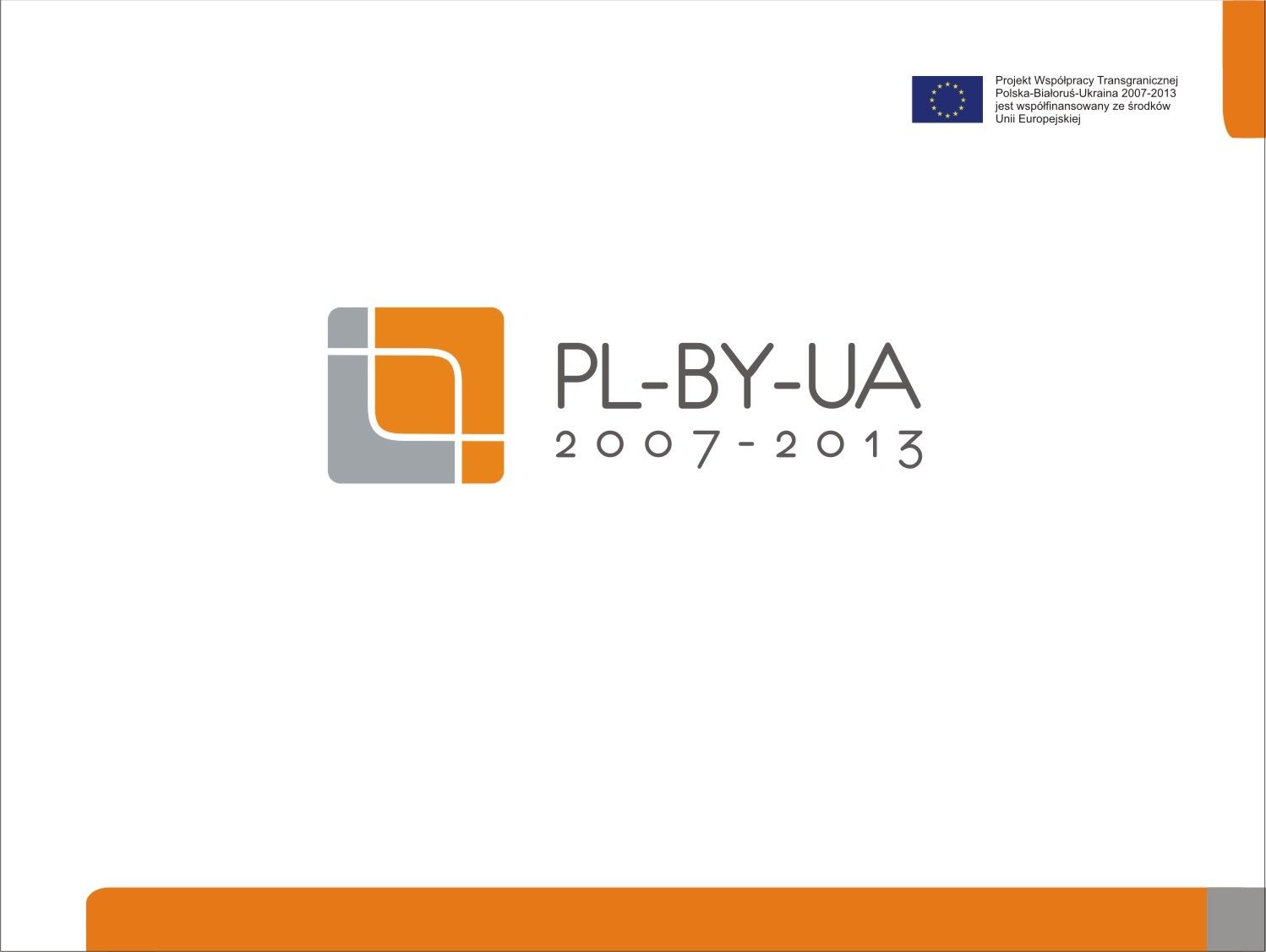 Anna Bombińska-DomżałRemigiusz KijakUniwersytet Pedagogiczny im. KENw Krakowie
Model uczestnictwa osób z niepełnosprawnością intelektualną
w odbiorze kultury w muzeach
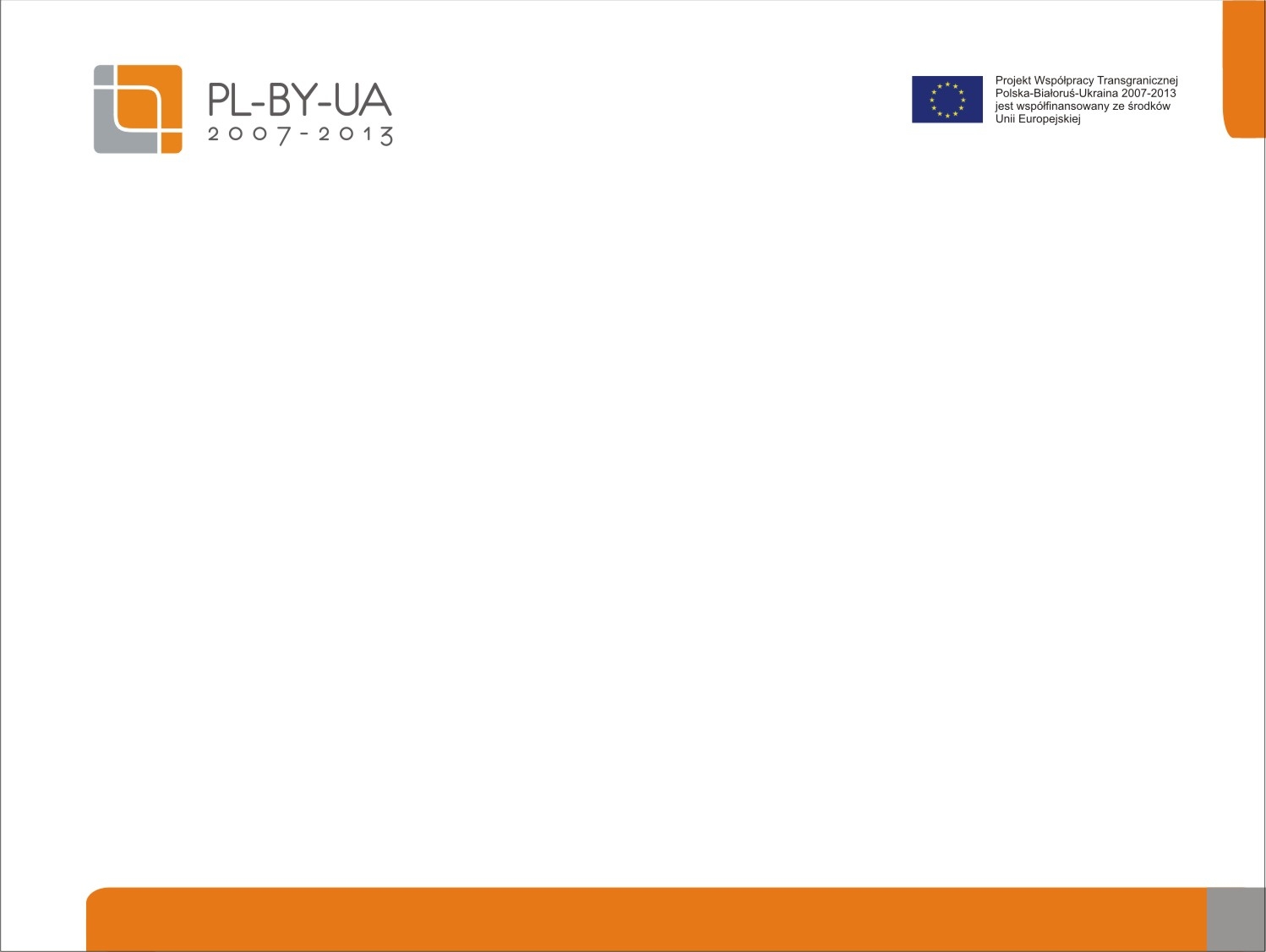 WSTĘP
Ośrodki kultury odgrywają niezwykle istotną rolę w budowaniu świadomości społecznej oraz budowaniu silnych i spójnych społeczności. Umożliwienie uczestnictwa osobom z niepełnosprawnością intelektualną w kulturze staje się dziś zjawiskiem coraz bardziej powszechnym.
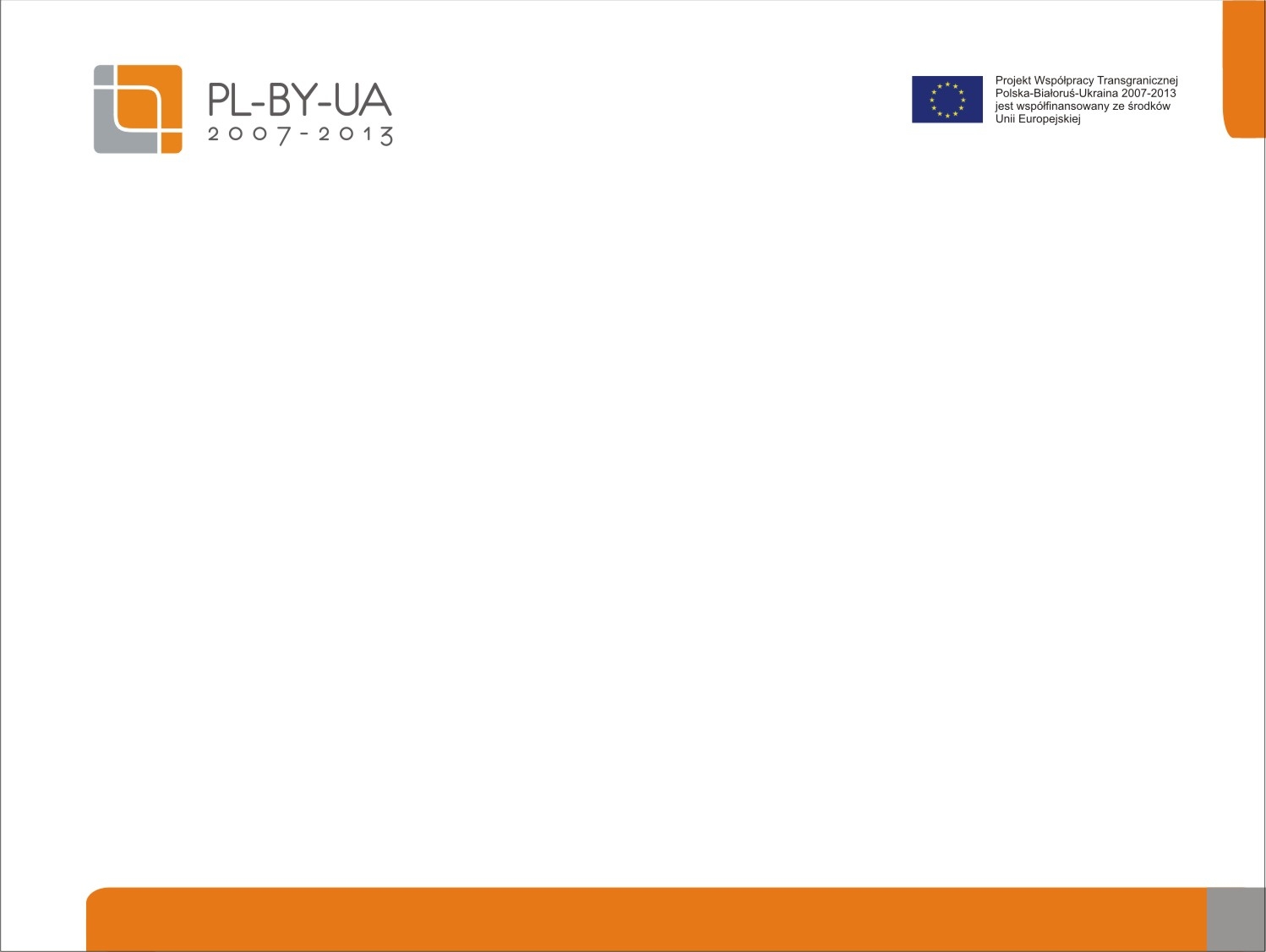 W społecznym odbiorze osoby z niepełnosprawnością intelektualną można wyróżnić trzy ery: instytucjonalizmu, deinstytucjonalizmu oraz aktualnie trwającą erę (normalizacji) lub uczestnictwa (Firkowska−Mankiewicz, 2006).
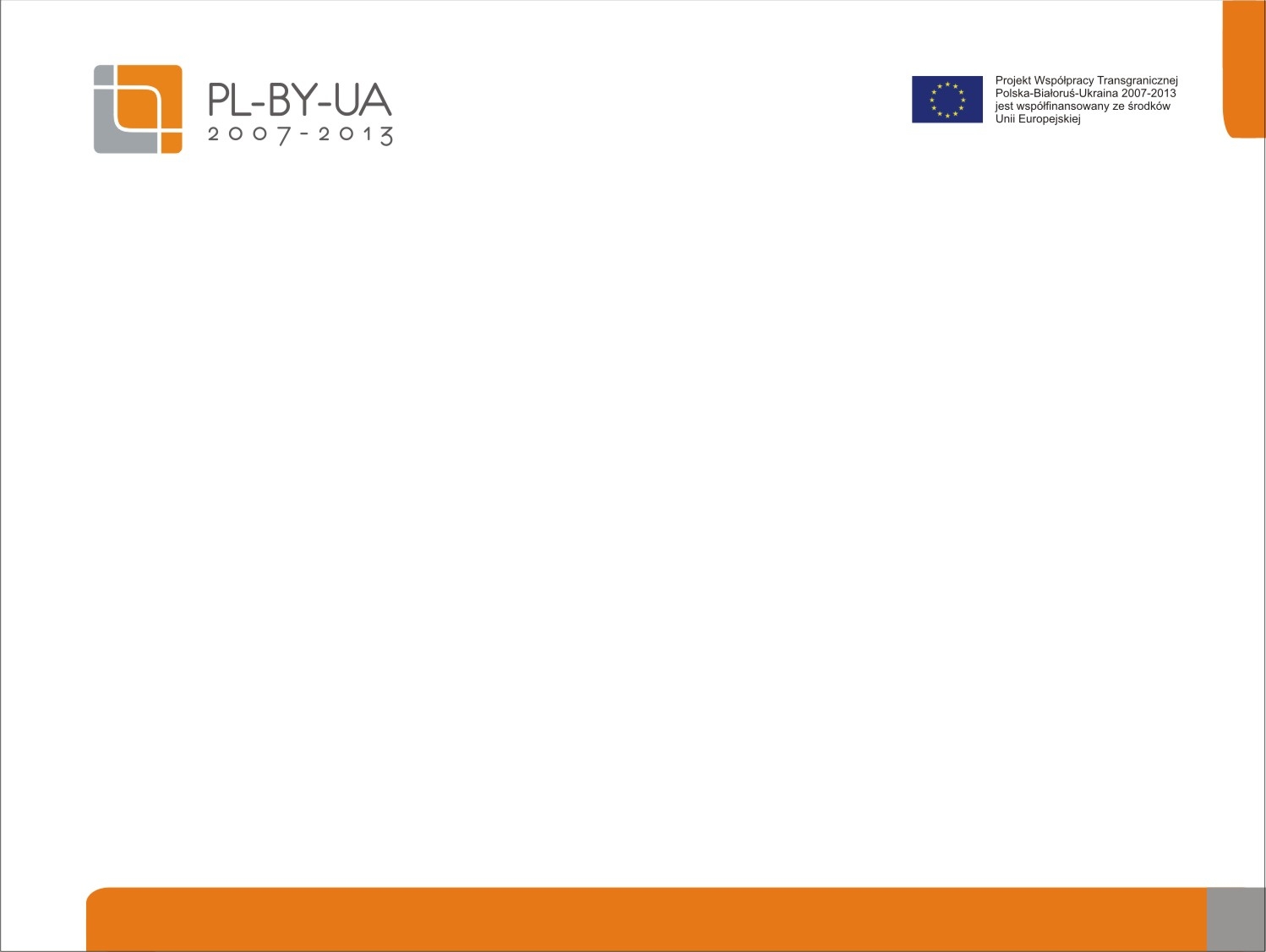 Aktualne spojrzenie na niepełnosprawność intelektualną   
Zmiana paradygmatu postrzegania osób z niepełnosprawnością, zmienia również samą definicję niepełnosprawności. Nowe definicje (Kirenko, 2008, s. 265) zmniejszają wpływ biologiczności człowieka na rzecz rozumienia go jako istoty działającej i wypełniającej zadania, ale przede wszystkim członka określonej grupy społecznej. Pojęcie niepełnosprawności obejmuje tym samym trzy obszary funkcjonowania:
uszkodzenia, jako brak lub deformacja anatomicznej struktury organizmu, albo jako brak lub zaburzenie przebiegu fizjologicznych lub psychicznych funkcji organizmu w strukturze  jego narządów, układów i funkcji, 
działania, które oznacza wszystko to co człowiek robi, od wykonywania bardzo prostych czynności do bardzo złożonych  i skomplikowanych zadań,
uczestnictwa, jako rodzaj i zakres zaangażowania się osoby w środowisku, w którym żyje.
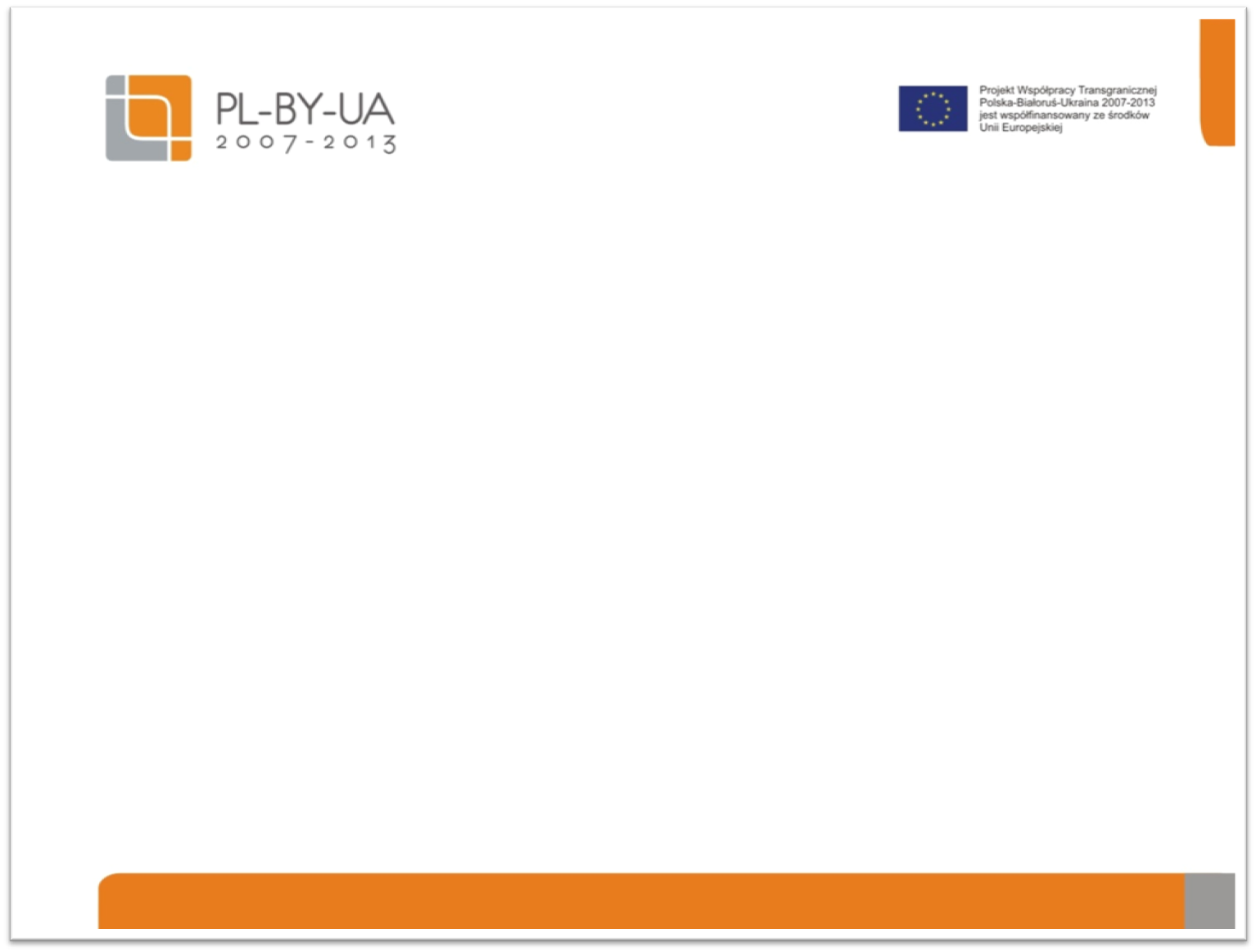 Model uczestnictwa osób z niepełnosprawnością intelektualną w muzeach 
Uczestniczenie osób z niepełnosprawnością intelektualną w odbiorze kultury 
w muzeach wiąże się z usuwaniem barier na wielu poziomach. Zaprezentowany poniżej model uczestnictwa może pomóc pracownikom muzeum w usuwaniu barier 
oraz zdiagnozowaniu na którym z poziomów istnieje konieczność poprawy włączania osób 
z niepełnosprawnością intelektualną w życie muzeum. Usuwanie barier pozwala 
na rozwijanie pełnego uczestnictwa osób z niepełnosprawnością intelektualną w życiu kulturalnym, a pośrednio wpływa także na rozwój ich niezależności, osiągnięć i integracji społecznej
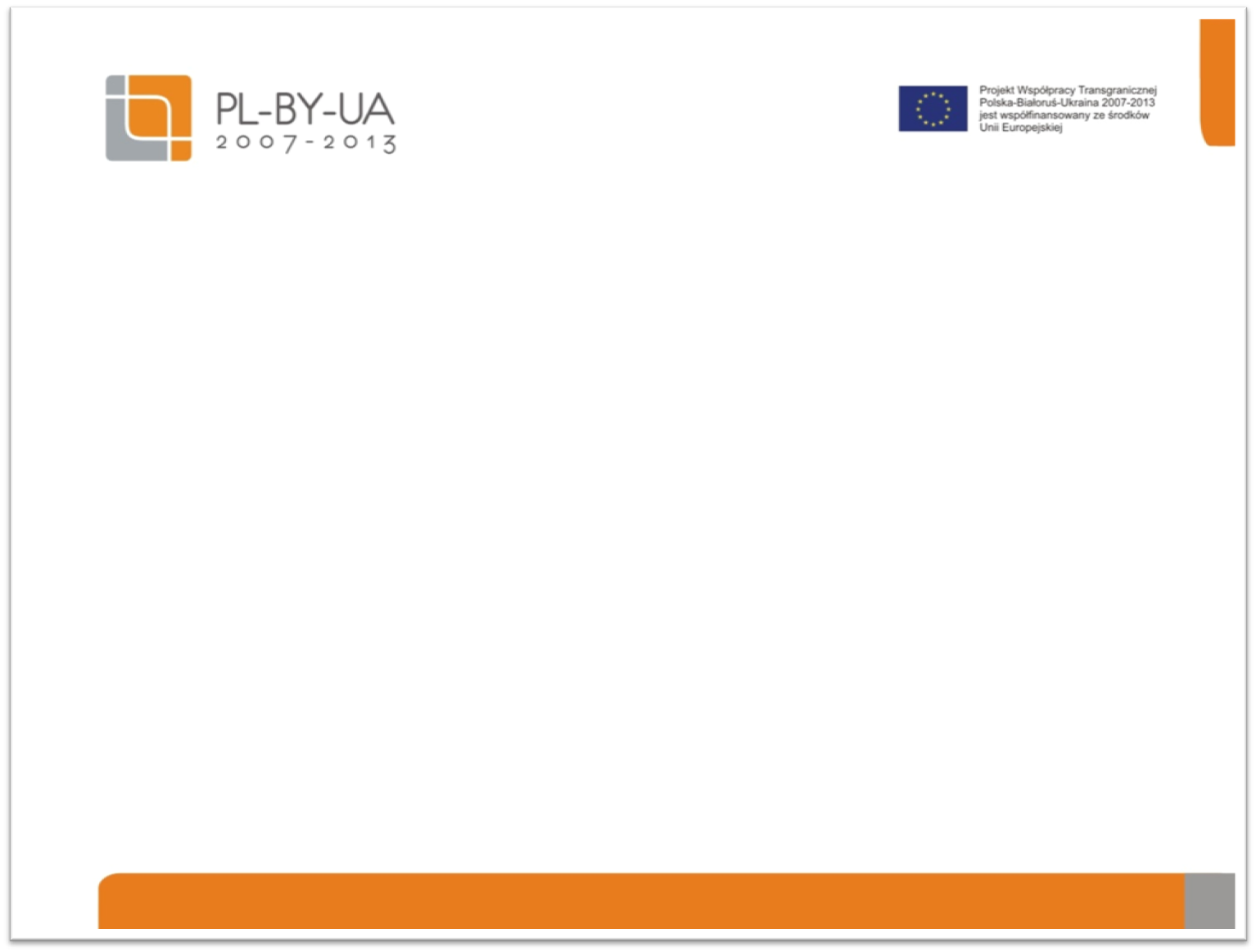 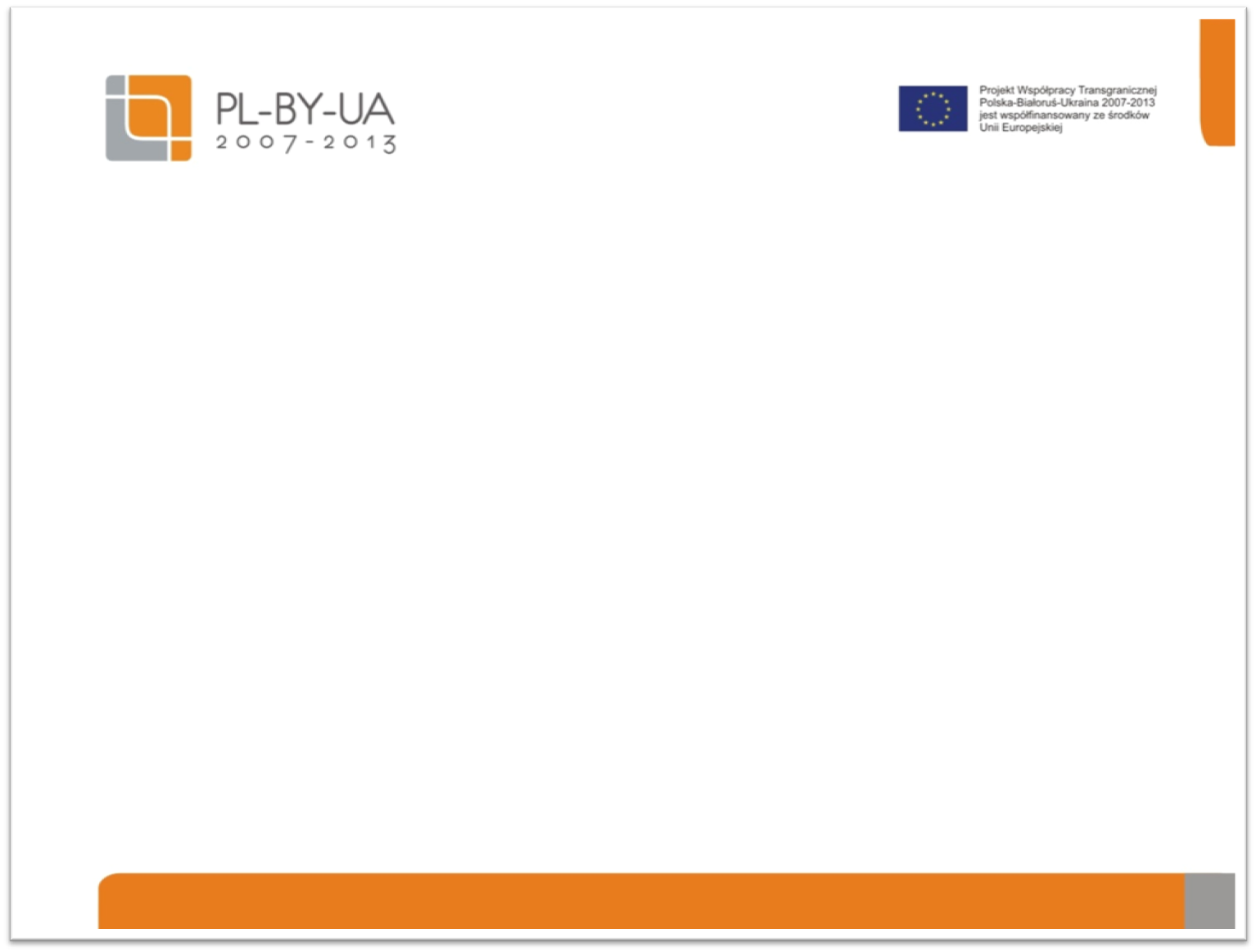 Każde muzeum dostosowane do potrzeb i możliwości osób z niepełnosprawnością intelektualną i umożliwiające im uczestnictwo w odbiorze kultury jest bardziej wartościową  placówką kulturalną dla całego społeczeństwa. Zmiany w postrzeganiu tych osób powodują w konsekwencji przeobrażenie muzeów, z instytucji, które koncentrowały się na zbiorach muzealnych w instytucje wpisujące w swoje cele również integrację społeczną i włączanie osób z niepełnosprawnością w nurt życia społecznego. 
	
Załączony do artykułu profil oceny uczestnictwa pozwala ocenić pracownikowi w jakim stopniu on sam i jego muzeum jest przygotowane i dostosowane do potrzeb osób z niepełnosprawnością intelektualną (OzNI) na poszczególnych poziomach z modelu uczestnictwa.
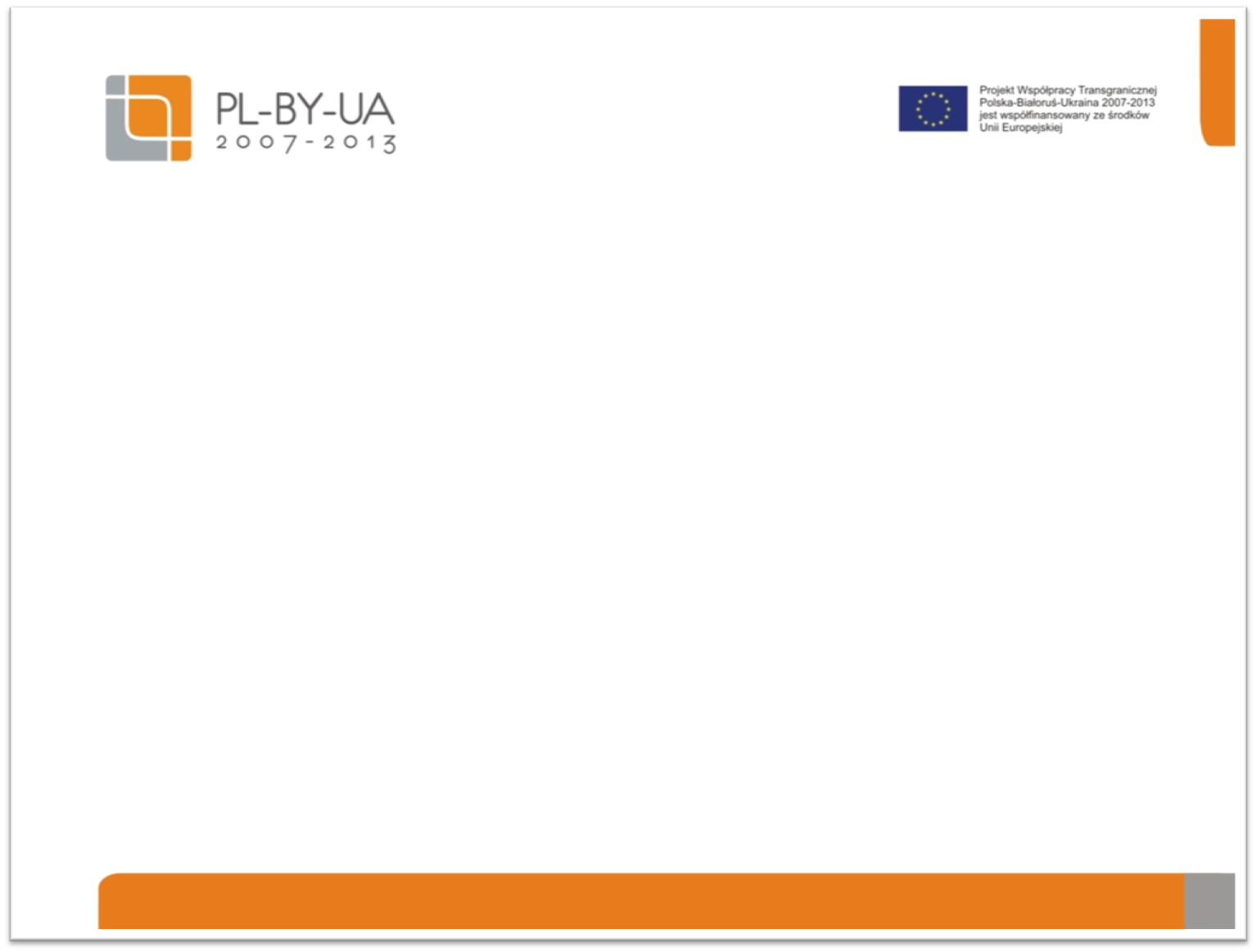 Zapraszamy do Krakowa